五年级数学·上    新课标[人]
第5单元   简易方程
2  解简易方程
第3课时   解方程（1）
桂平市西山镇城西小学    黄春燕
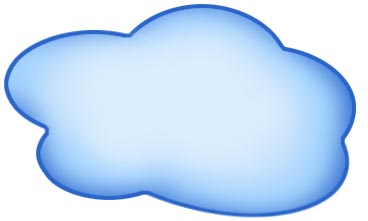 学 习 新 知
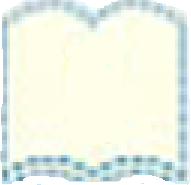 1
x个
9个
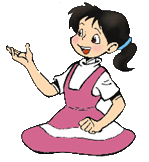 x+3=9
挑战任务一
认真阅读课本67、68页,思考： 
①怎样求x的值？
②什么叫做方程的解？什么叫做解方程？
③“方程的解”和“解方程”之间有什么联系和区别？
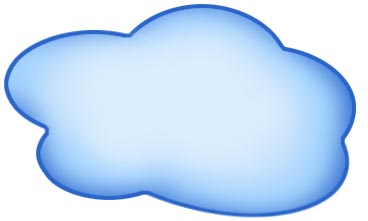 学 习 新 知
怎样求出x的值呢？
x个
9个
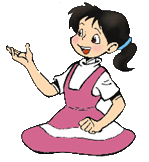 x +3=9
方程两边同时减去同一个数，左右两边仍然相等。
x
x + 3      =  9 
        x =
- 3
- 3
6
x=6是不是正确答案呢？验算一下。
x+3=9
    x=6
=方程右边
方程左边
=x+3
=6+3
=9
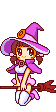 所以x=6是方程的解。
使方程左右两边相等的未知数的值，
叫作方程的解。
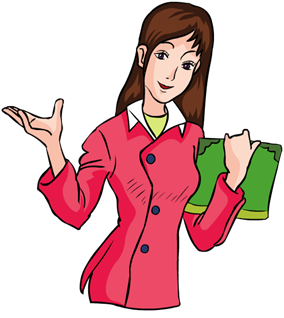 x=6就是方程x+3=9的解。
求方程的解的过程叫做解方程。
“方程的解”和“解方程”的区别。
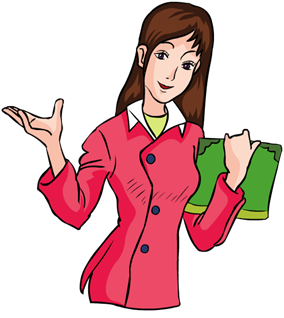 方程的解是一个具体的数值。


而解方程是求方程的解的过程。
x
x
x
方程两边同时除以同一个不等于0的数，左右两边仍然相等。
解方程3x=18
3x÷（ ）=18÷（ ）
方程两边同时除以同一个不等于0的数，左右两边仍然相等。
解方程3x=18
3x÷（ ）=18÷（ ）
3
3
x
x
x
3x=18
解:3x÷3=18÷3
x=6
方程两边同时除以相同的数，左右两边仍然相等。
我来试一试
解方程20-x=9
解方程20-x=9
方程两边同时加上x,
 左右两边仍然相等。
20-x=9
检验：方程左边=20- x
解:   20- x + x =9+ x
=20-11
9+ x =20
=9
9+ x -9=20-9
=方程右边
x =11
所以x =11是方程的解 。
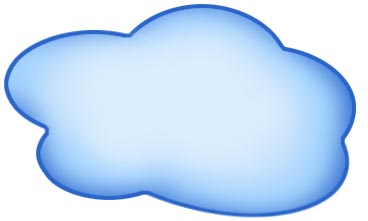 随堂练习
教材第70页练习十五第1题。
1.后面括号中哪个x的值是方程的解。
（1）x + 32 = 76      (x =44, x =108)
√
√
（2）12 - x = 4       (x =16, x =8)
（3）4 x = 6           (x =1.5, x =2)
√
√
（4）3 ÷ x = 1.5      (x =0.5, x =2)
1.教材第67页”做一做”第2题。
2. x=2是方程5x=15的解吗？x=3呢？
把x=2代人5x=15
方程左边=5x
=5x2
=10
方程右边=15
方程左边≠方程右边
所以x=2不是方程5x=15的解。
2. x=2是方程5x=15的解吗？x=3呢？
把x=3代入5x=15
方程左边=5x
=5x3
=15
=方程右边
所以x=3是方程5x=15的解。
要认真呦。
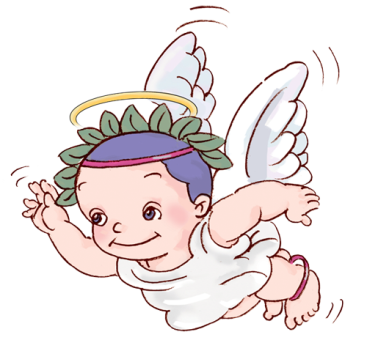 挑战任务二
1.自主完成课本68页“做一做”第1、2题。
2.组长对照答案快速批改组员作业。
3.组长汇报小组答题情况。
2.教材第68页“做一做”第1,2题。
1.  解下列方程。
x-1.8=4
x+3.2=4.6
解：
x+3.2-3.2=4.6-3.2
解：
x-1.8+1.8=4+1.8
x=1.4
x=5.8
15-x=2
1.6x=6.4
解：
15-x+x=2+x
解：
1.6x÷1.6=6.4÷1.6
15=2+x
x=4
2+x=15
2+x-2=15-2
x=13
2.1÷x=3
x÷7=0.3
解：
x÷7×7=0.3×7
解：
2.1÷x×x=3×x
x=2.1
3x=2.1
3x÷3=2.1÷3
x=0.7
2.列方程并解答。
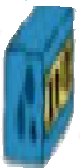 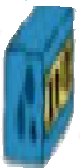 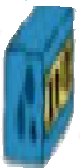 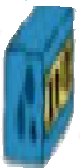 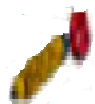 1.2元
x元
x元
x元
x元
4元
8.4元
x+1.2=4
3x=8.4
解：x+1.2-1.2=4-1.2
解：3x÷3=8.4÷3
x=2.8
x=2.8